Diagnostico de Artrite Reumatoide
O diagnóstico é uma combinação de características clinicas e laboratoriais.
É importante definir as seguintes características clinicas:
- POLIARTRITE
- CRONICA
- SIMETRIA
- RIGIDEZ MATINAL MAIOR QUE UMA HORA

Estas caracteristicas foram definidas na aula: Abordagem clinica do paciente reumático.
Diagnóstico de Artrite Reumatoide (AR)
Existem dois critérios estabelecidos para o diagnostico de AR

A seguir, serão ambos apresentados e aplique-os em duas situações clinicas com comprometimento articular.

Reflita sobre a utilidade de ambos no final.
Existem dois Critérios Diagnósticos para Artrite Reumatoide1987 e 2010.
2010 Critérios de AR2
1987 Critérios de AR1
30% de peso
17% de peso
Adaptado de 1. Arnett FC, et al. Arthritis Rheum 1988;31:315–24. 2. Aletaha D, et al. Arthritis Rheum 2010;62:2569–81. Courtesy of Professor Aggarwal
Qual o diagnóstico?
Mulher, 45 anos, com artrite em 9 articulações (todas nas mãos), distribuição simétrica, rigidez matinal maior que 1 hora, há 12 semanas. 
Exames laboratoriais:
VHS=35 mm/h
PCR=1,2 mg/dL
FR neg
ACPA neg
Diagnóstico
Pelos critérios novos (2010) não se pode fechar o diagnostico de AR
- (9 ARTICULAÇÕES PEQUENAS=3; PAI ELEVADAS=1; TEMPO DE DOENÇA > 6 SEMANAS=1; TOTAL=5 PONTOS)

Pelos critérios antigos (1987) – 
     obtém-se o Diagnóstico AR
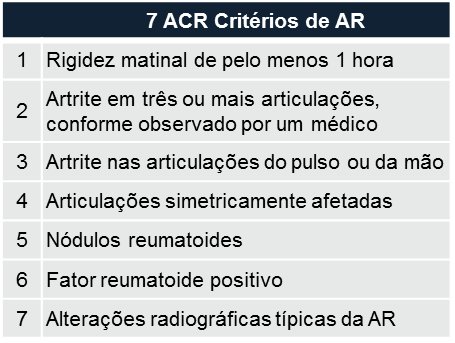 Qual o diagnostico?
Mulher, 45 anos, com artrite em 1 articulação (MCF esquerda) há 12 semanas. 
Exames laboratoriais:
VHS=35 mm/h
PCR=1,2 mg/dL
FR =250 UI/mL
ACPA = 212 UI/mL
Diagnóstico
Pelos critérios antigos (1987) – não se pode fechar o Diagnostico AR
Pelos critérios novos (2010) – Obtém-se o Diagnóstico de AR (TOTAL= 7 PONTOS)
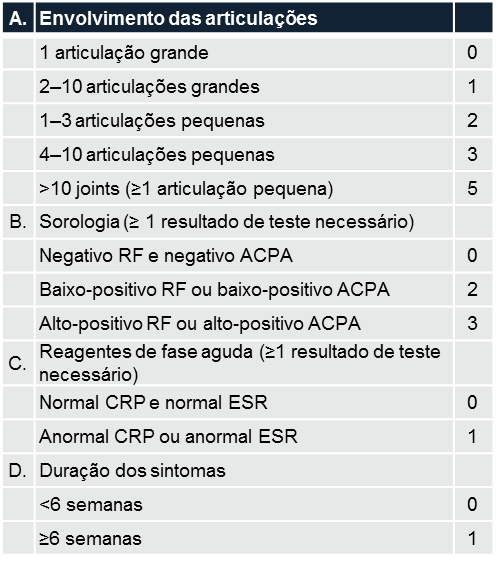 Responda
Existe utilidade no emprego nos critérios de diagnostico de AR estabelecidos em 1987?

Quais as limitações dos critérios estabelecidos em 2010 ?
IMPORTANTE: Os Autoanticorpos correspondem a um dos muitos fatores de pior prognóstico na AR
Fatores ambientais1,2
Marcadores genéticos1,2
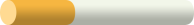 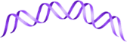 Autoanticorpos3
e.x. ACPA, FR
Manifestações extra-articulares3*
Limitação funcional3
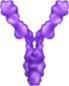 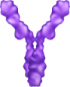 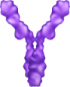 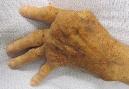 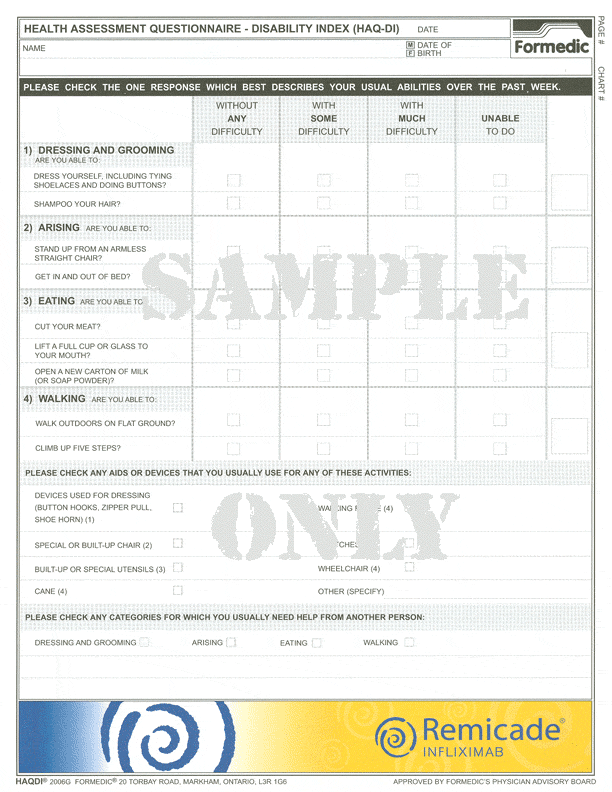 AR erosiva e ativa
Erosões3**
Marcadores Inflamatórios4,5
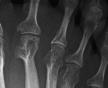 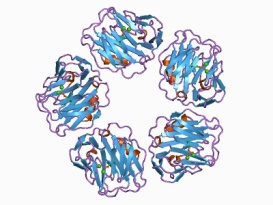 ACPA, anticorpo de peptídeo anticitrulinado; ACR, American College of Rheumatology; AR, artrite reumatoide, RF, fator reumatoide. 1. Krol A, et al. Scand J Rheumatol. 2015;44:8‒12; 2. McInnes IB, Schett G. N Engl J Med. 2011;365:2205‒19; 3. Singh JA, et al. Arthritis Care Res (Hoboken). 2012;64:625‒39; 4. Lindqvist E, et al. Ann Rheum Dis. 2005;64:196‒201; 5. Smolen JS, et al. Arthritis Res Ther. 2008;10:208. *Image courtesy of James Heilman, MD, via Wikimedia Commons; ** Image courtesy of Lariob, via Wikimedia Commons.
[Speaker Notes: Pontos de discussão
Muitos dos fracos fatores prognósticos para a AR estão incluídos na definição ACR de prognóstico ruim como indicado pelas setas turquesa. Um paciente é identificado como tendo prognóstico pobre definido pelo ACR quando pelo menos uma das seguintes características está presente: limitação funcional (por exemplo, índice de incapacidade do questionário de saúde [HAQ-DI] ou ferramentas válidas semelhantes), erosões ósseas por radiografia extra-articular (Por exemplo, presença de nódulos reumatoides, vasculite de AR, síndrome de Felty), ou anticorpos positivos de RF ou anti-CCP.1
Um fator prognóstico adicional para AR precoce e erosiva inclui marcadores de inflamação como ESR e proteína C-reativa.2,3

Observe que o gráfico de limitação funcional é um HAQ-DI.
	
Links das imagens: 
*https://upload.wikimedia.org/wikipedia/commons/7/70/Rheumatoid_Arthritis.JPG
**https://upload.wikimedia.org/wikipedia/commons/0/0e/ARerosiones.jpg

As imagens estão licenciadas sob a licença  Creative Commons Attribution-Share Alike 4.0 International.
Você está livre para:
compartilhar – copiar, distribuir e transmitir a obra
remixar – adaptar o trabalho
Sob as seguintes condições:
atribuição – Você deve atribuir o trabalho da maneira especificada pelo autor ou licenciante (mas não de forma alguma que sugira que o endossem ou o uso do trabalho).
Compartilhamento pela mesma licença – Se você alterar, transformar ou construir sobre este trabalho, você pode distribuir o trabalho resultante apenas sob a mesma ou similar licença para este.]
Além dos autoanticorpos em títulos elevados, qual seria o parâmetro de pior prognostico em relação a resposta terapêutica?
A resposta foi mencionada no video
A seguir leia e responda as questões do Arquivo: Caso clinico 01: AR